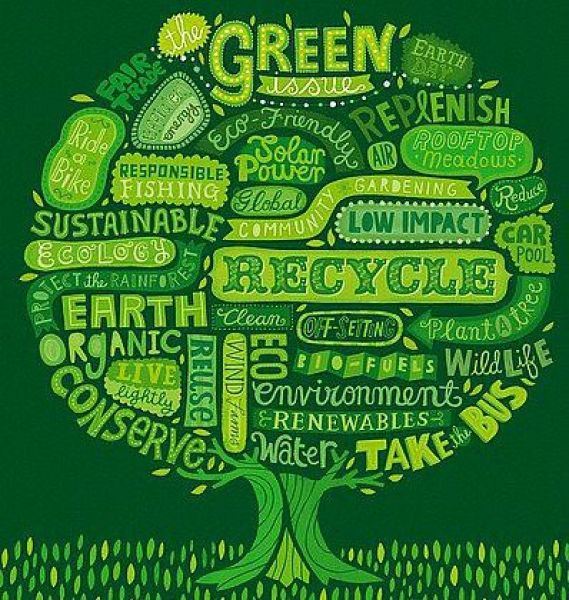 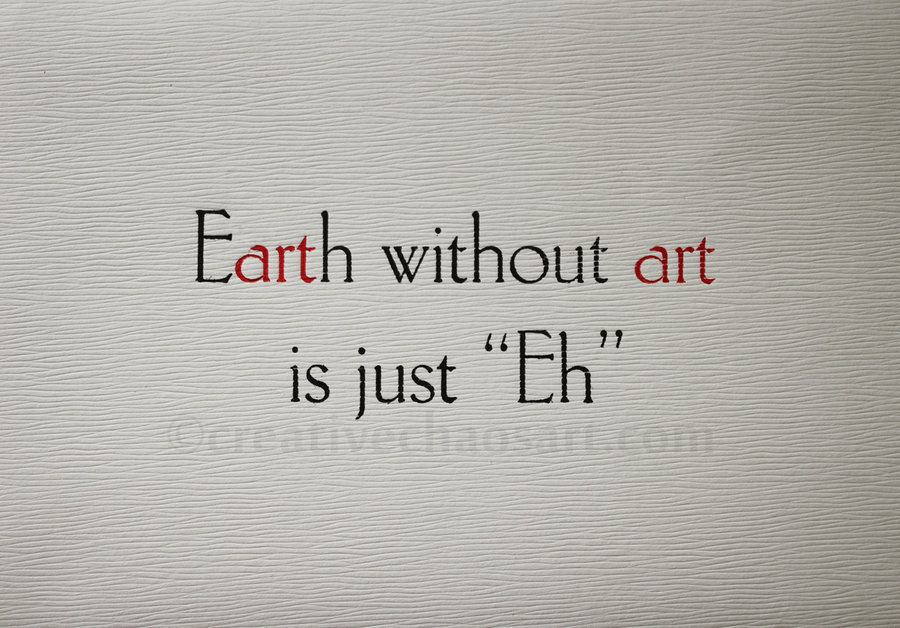 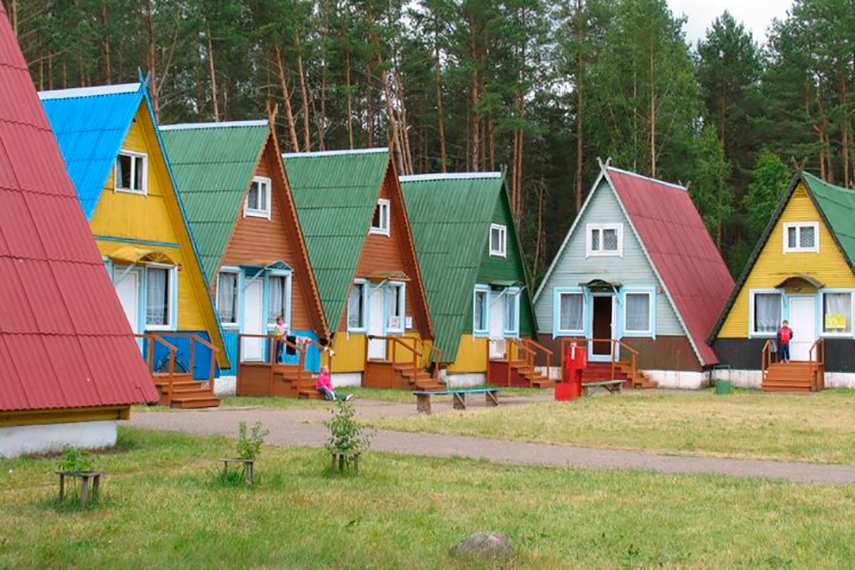 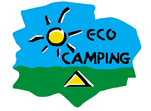 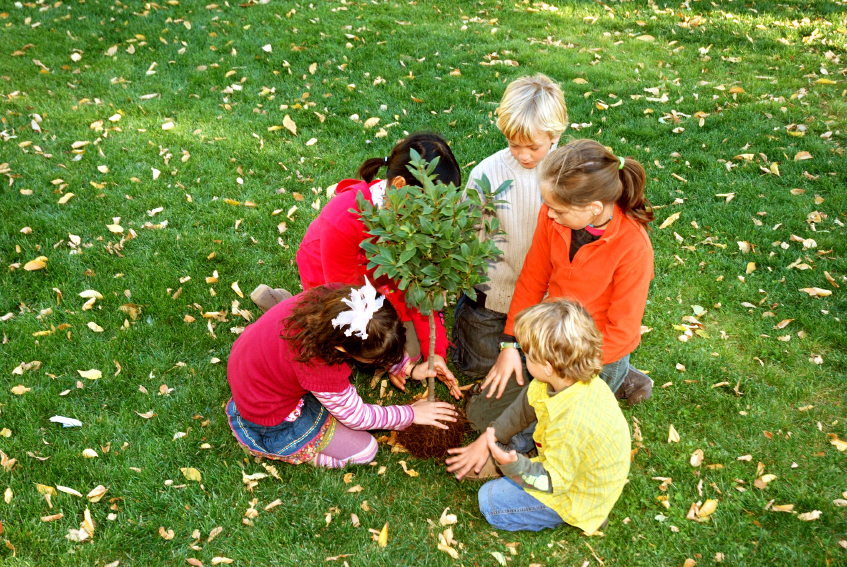 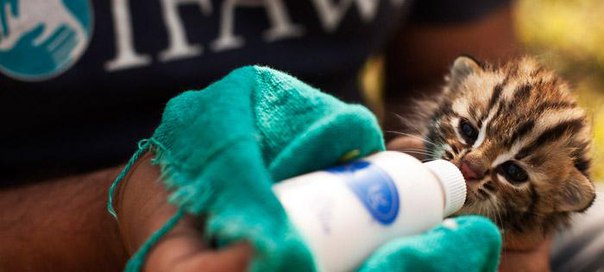 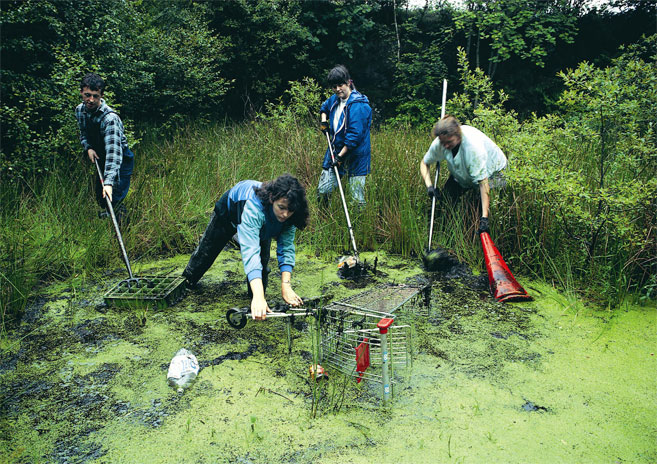 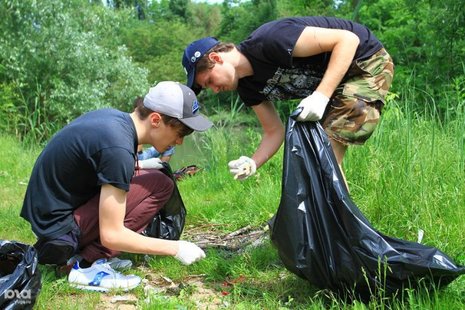 of animal habits
the trees
the polar ice
pollution
changes
warming
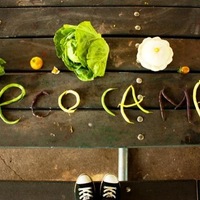 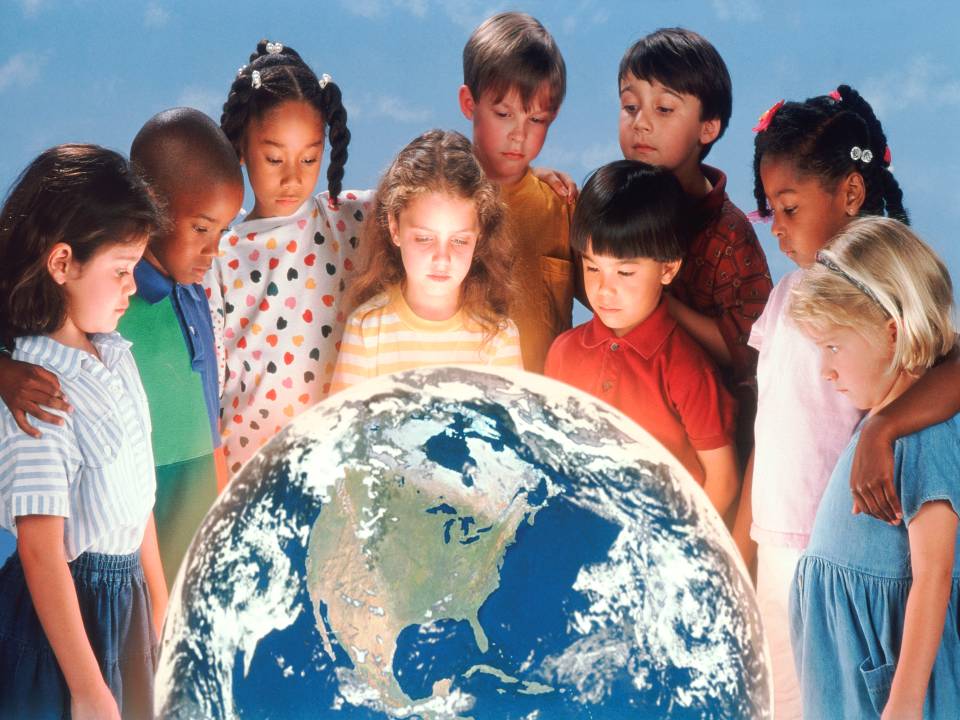 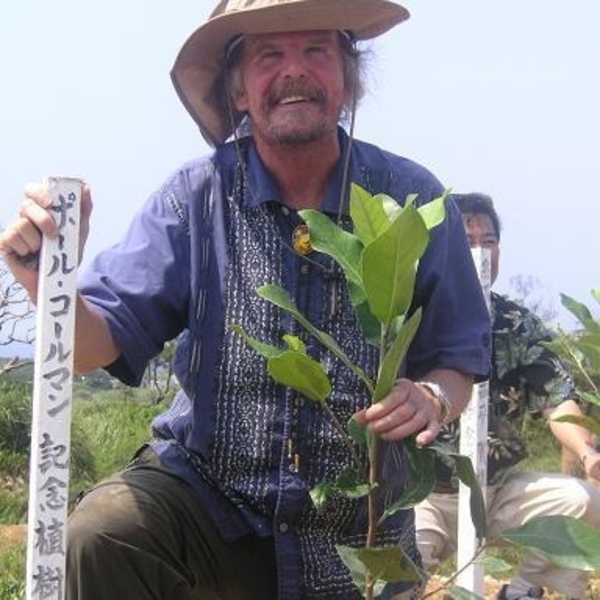 Paul Coleman
By walking the Planet, 
I deliver a message…
Video
True or False
1. Paul Coleman is in Japan._
2. He is interviewing the Treeman._
3. The Treeman’s come from the forest just for fun_
4. People are more connected with nature after meeting with The Treeman._  
5. Paul thinks that it’s nice to be friend with The Earth._
False
True
False
True
True
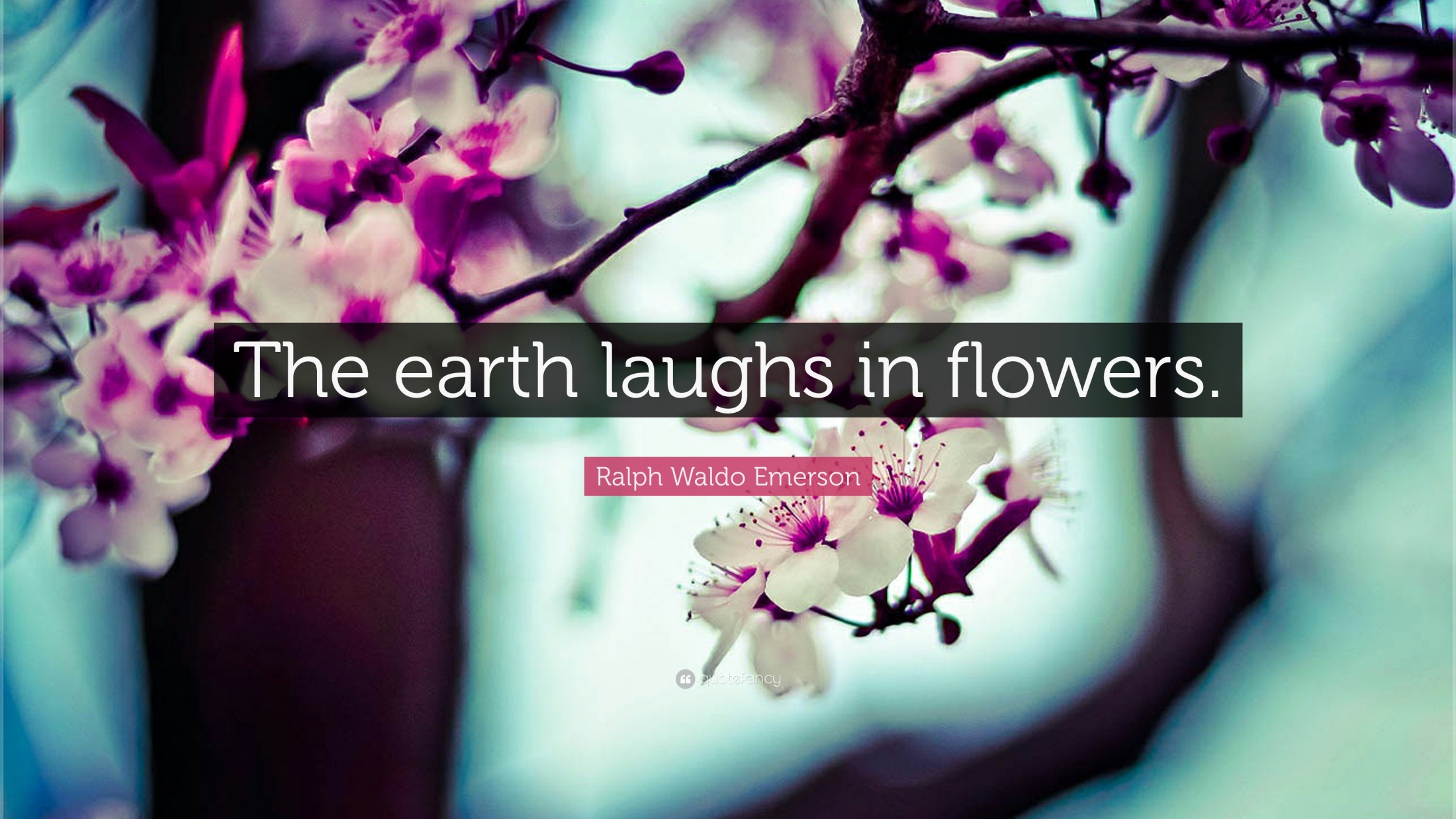 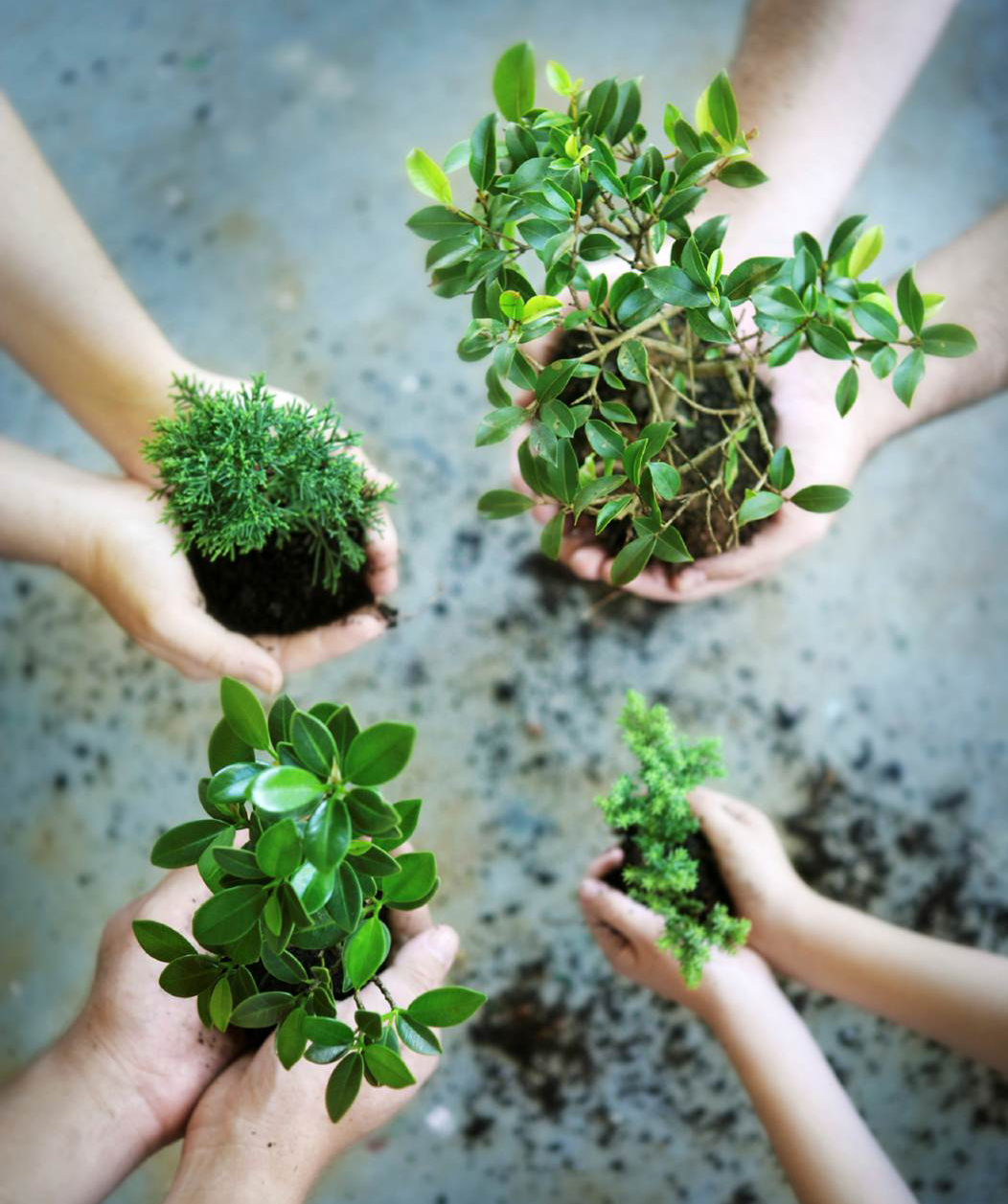 complete
Present Perfect Continuous
They are tired because….
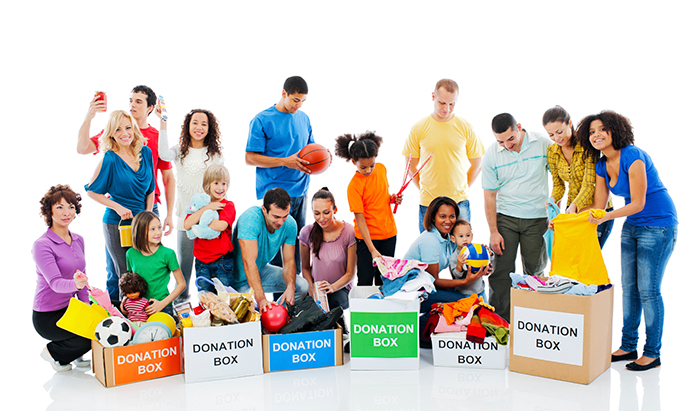 They are tired because….
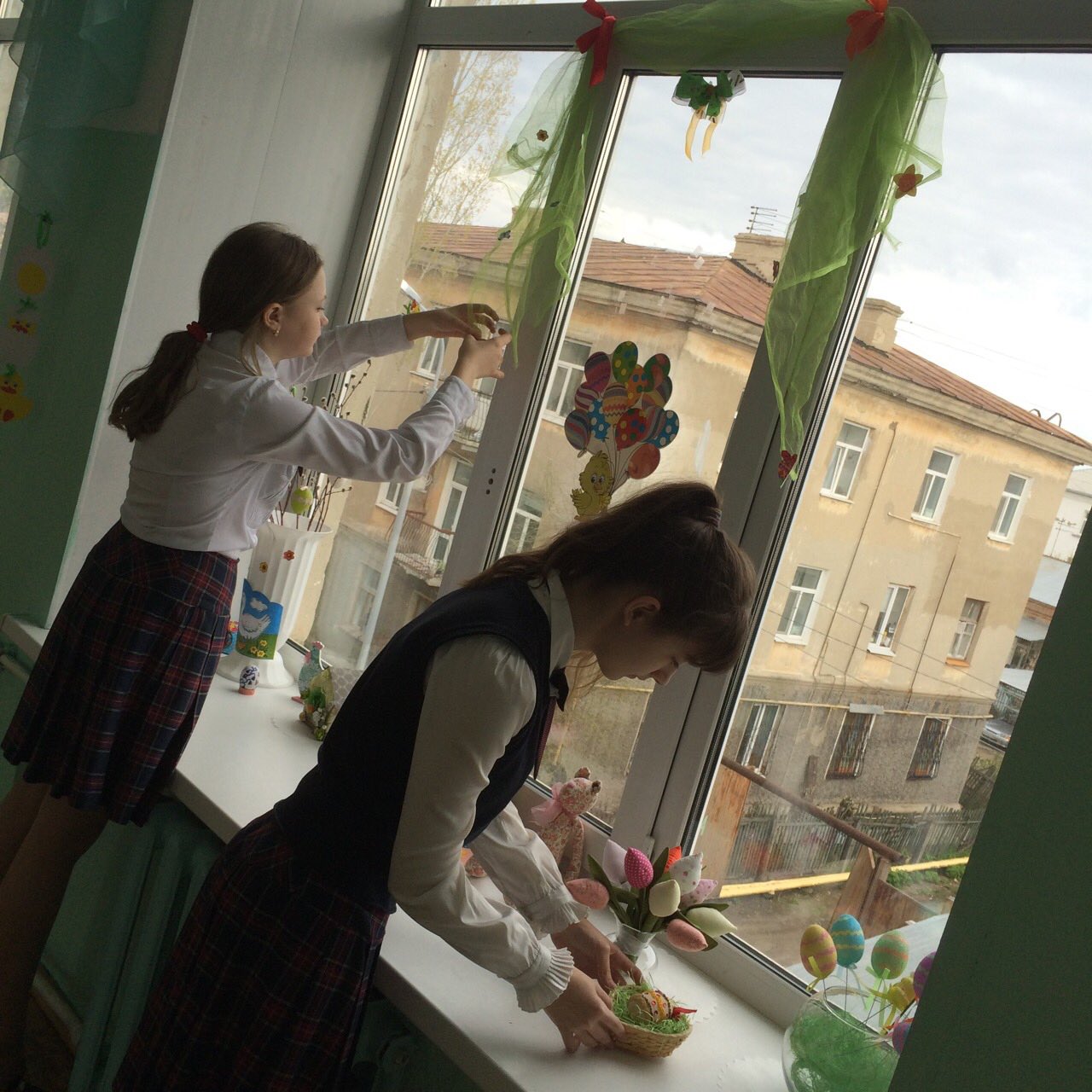 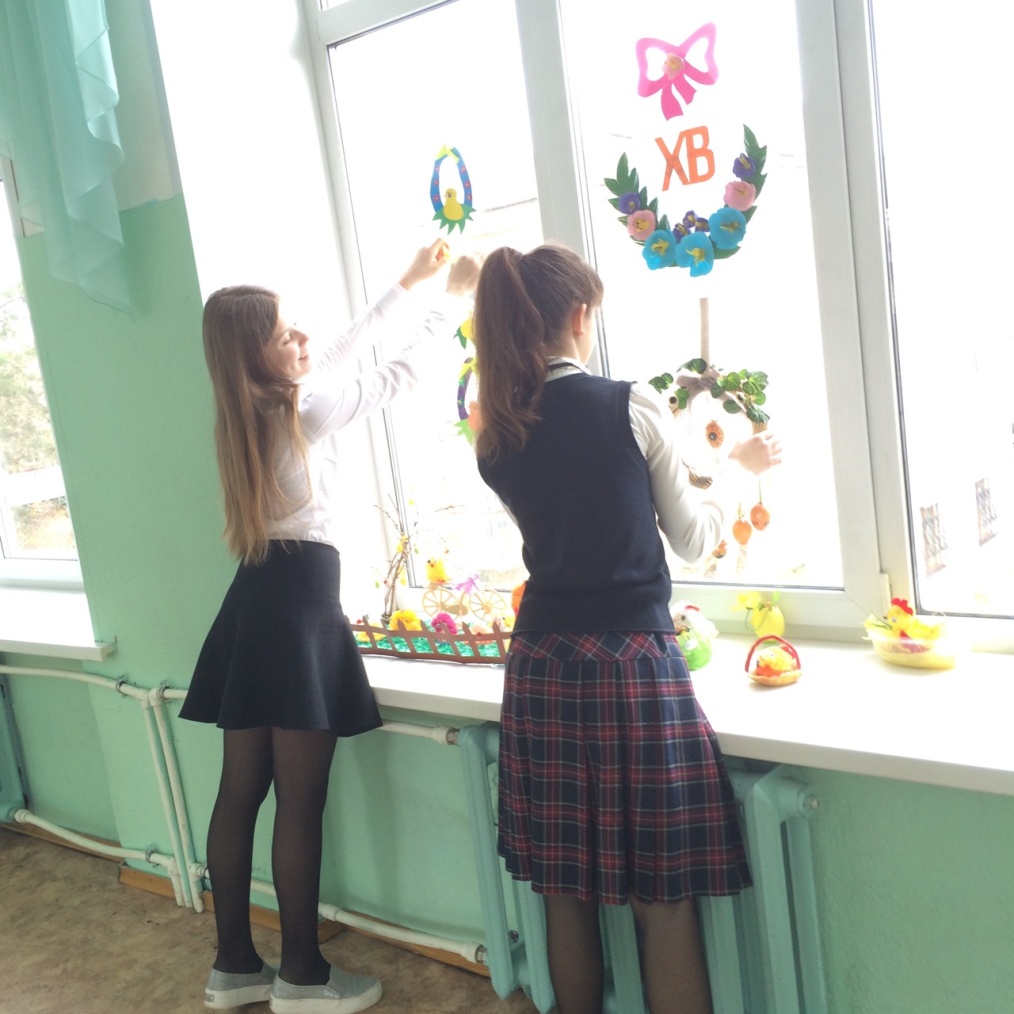 They are tired because….
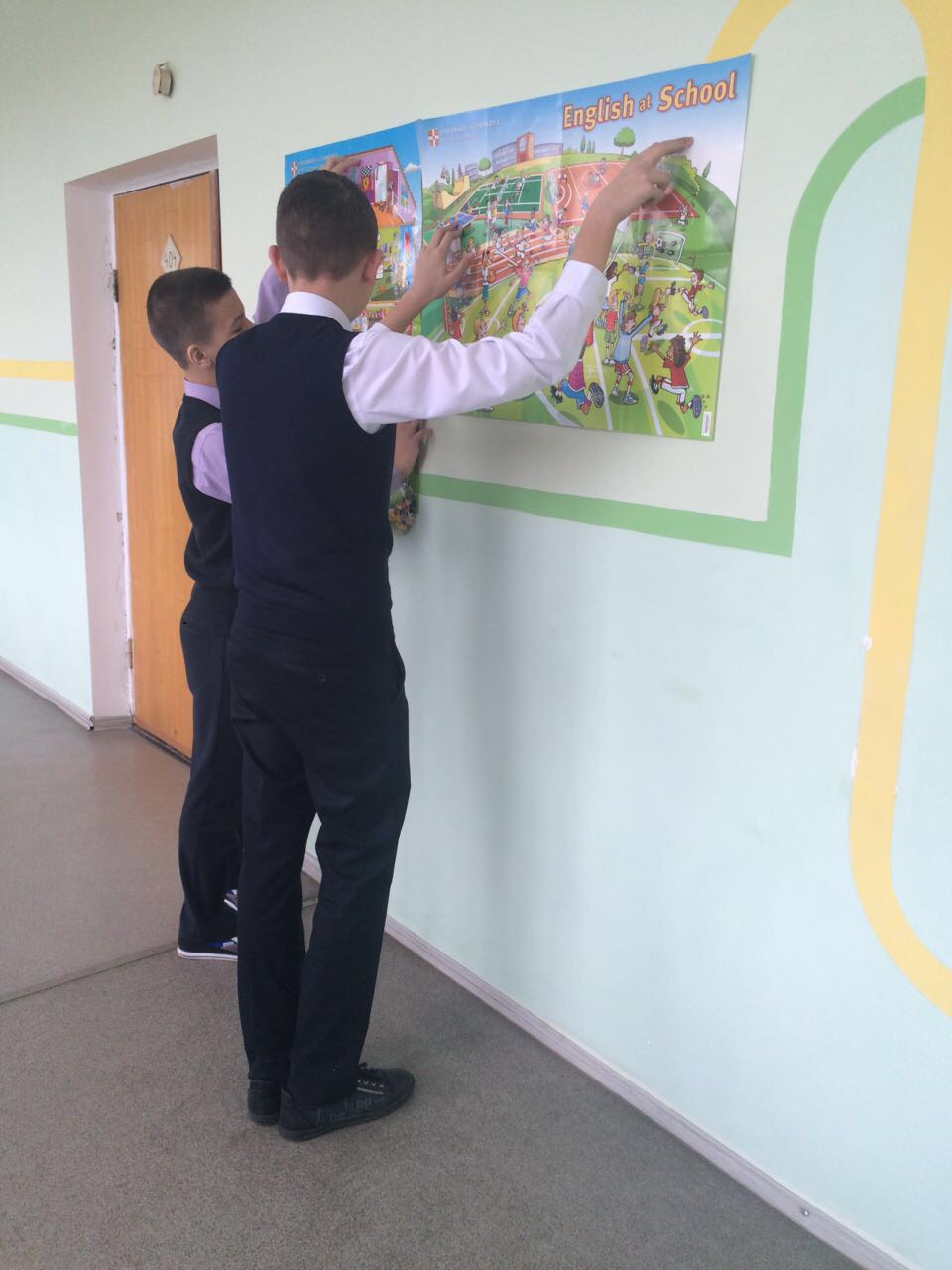 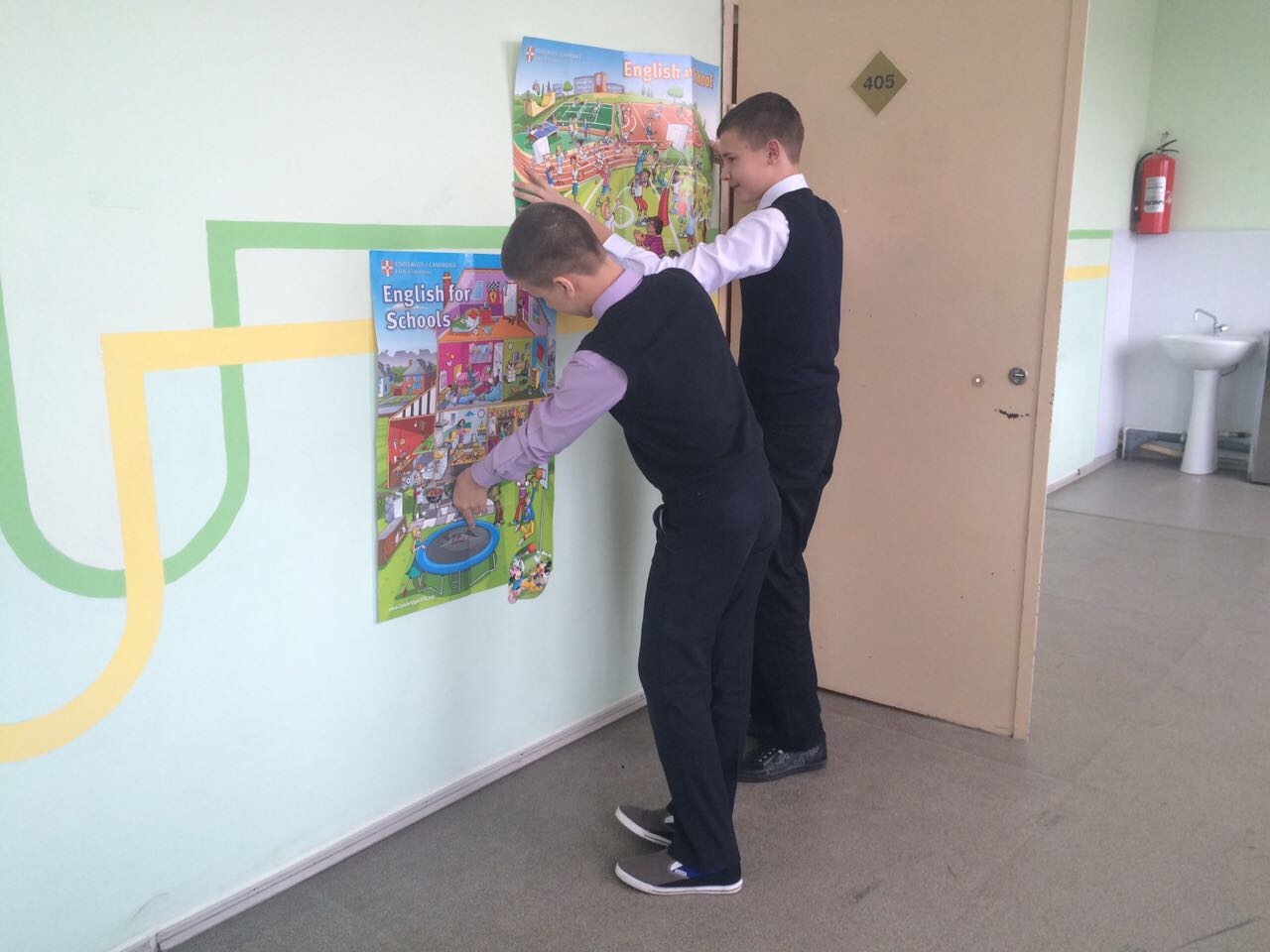 They are tired because….
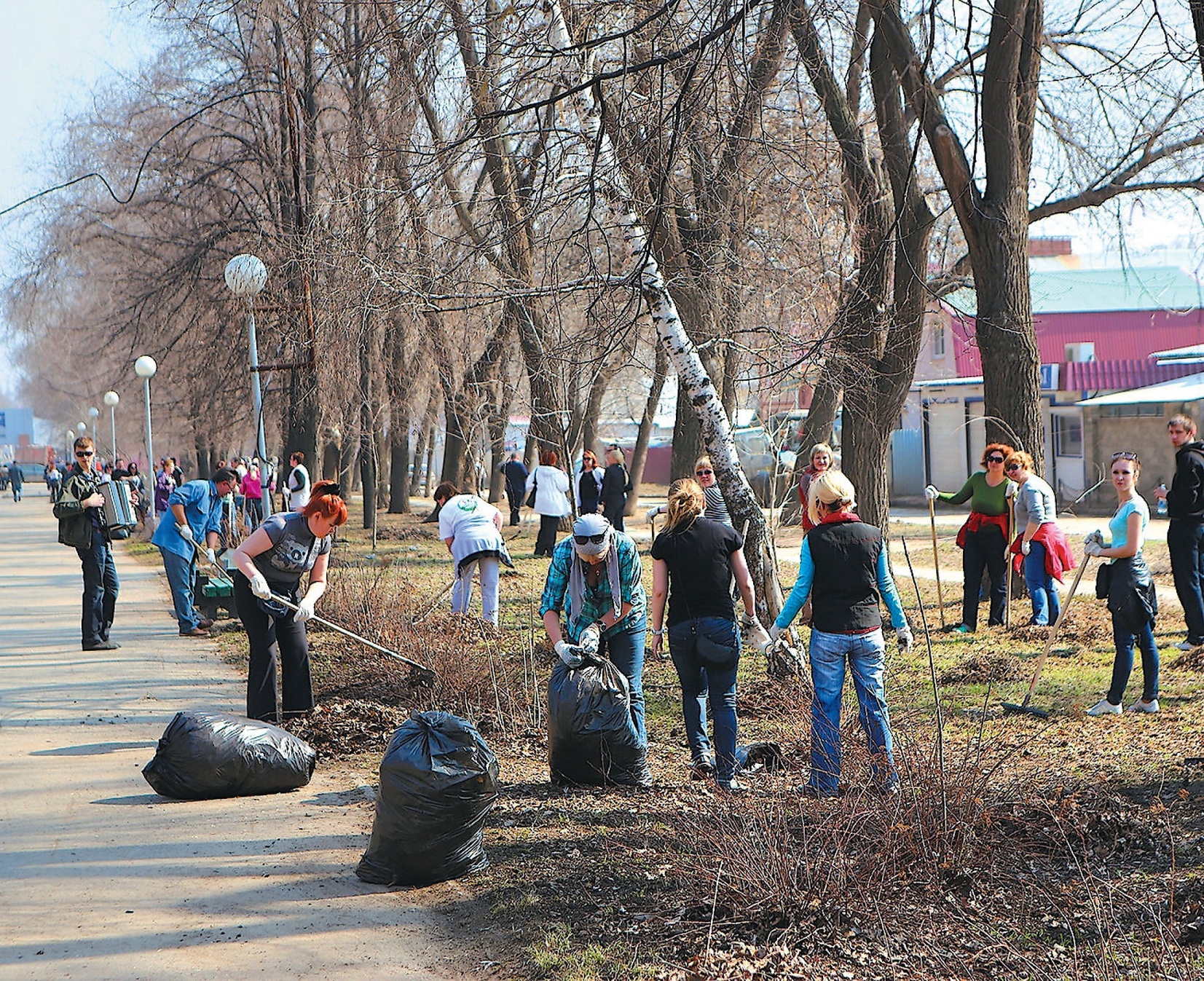 They are tired because….
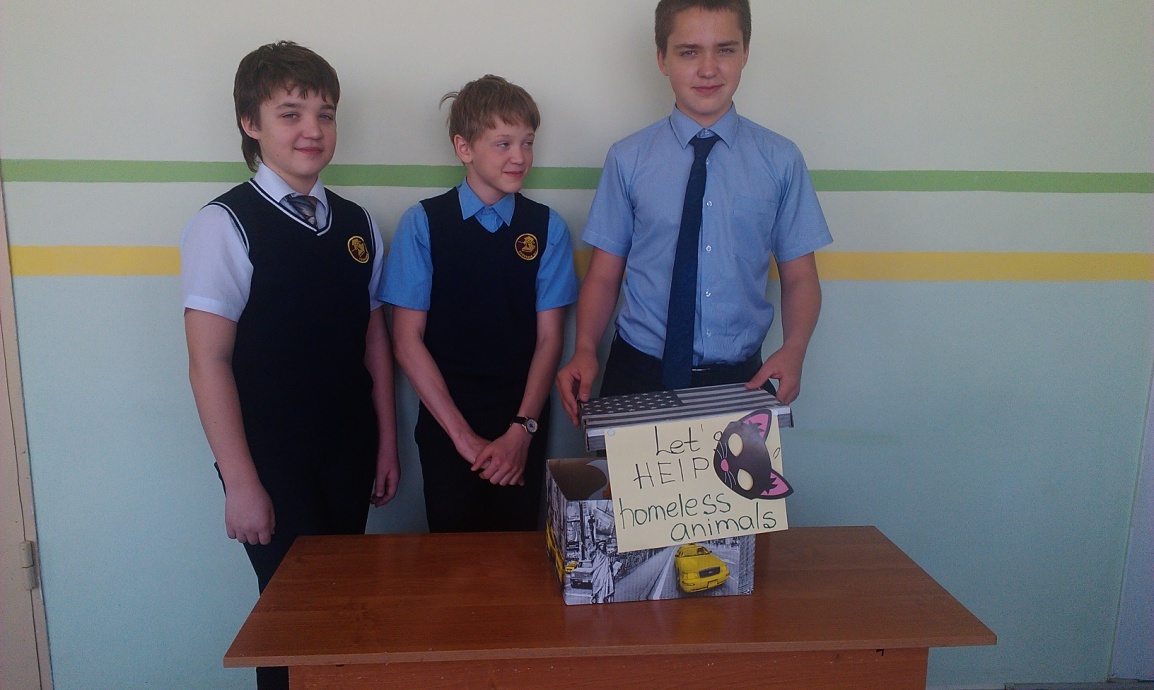 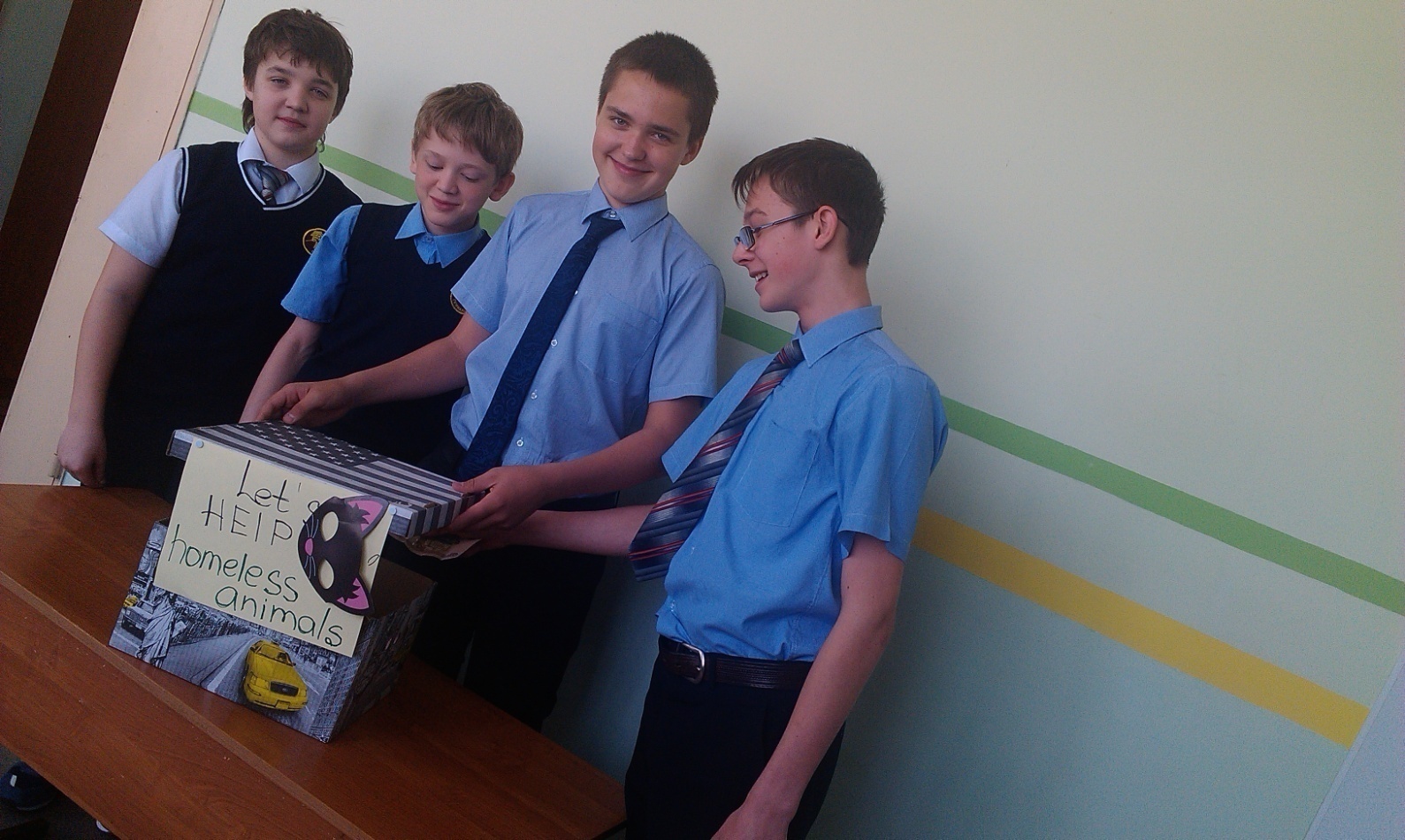 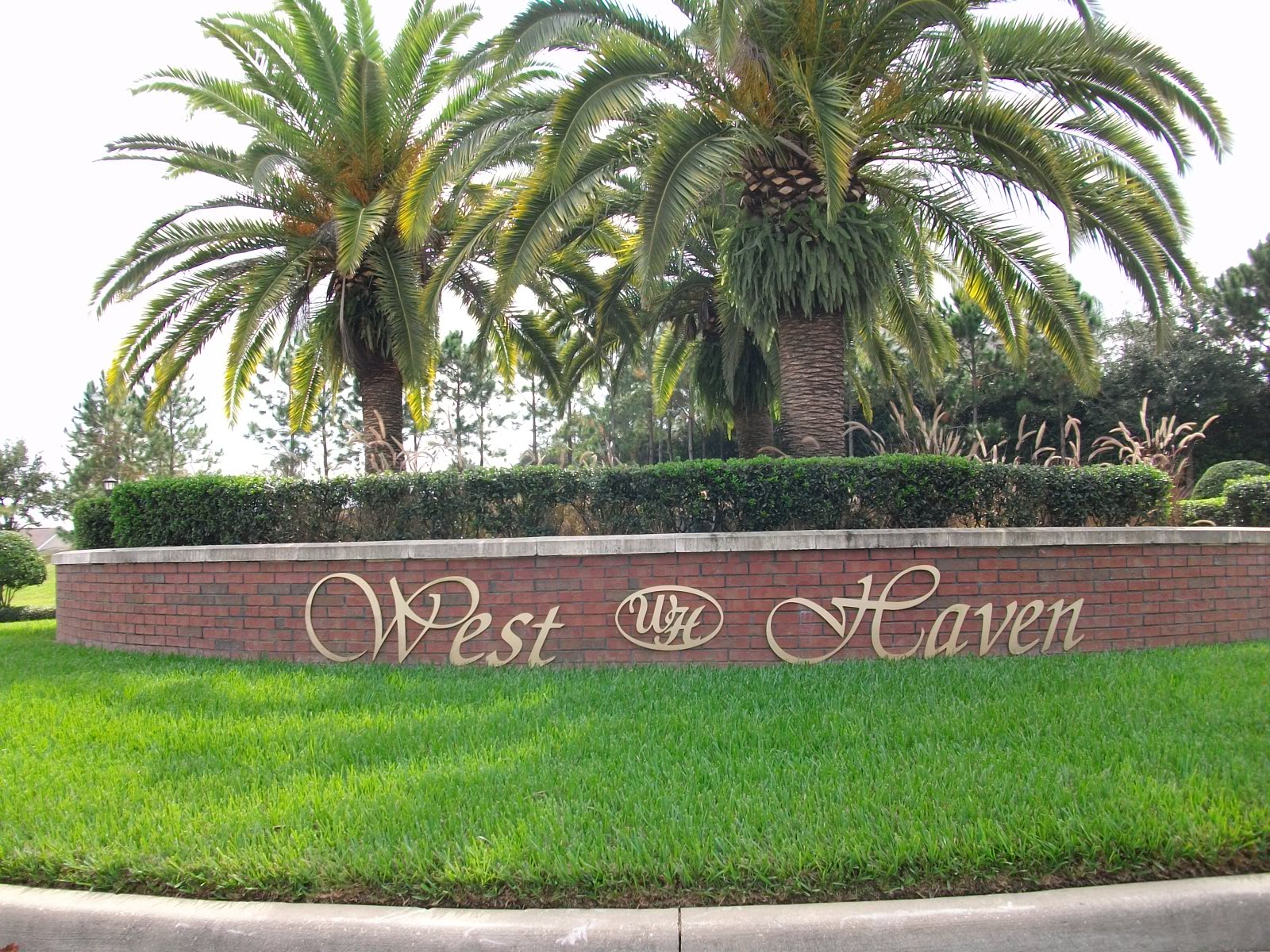 Match
Plant
Go on a nature
Sit around a
Cook on a
 Sleep in wooden
Collect rubbish for
['haɪkɪŋ]
['bɑ:bɪkju:]
['kæmpfaɪə] 
[ri:'saɪklɪŋ]
 [hʌts]
[tri:z]
Complete
Plant trees
Go on a nature hike
Sit around a campfire
Cook on a barbecue
 Sleep in wooden huts
Collect rubbish for recycling
exciting,  great,  splendid, difficult, boring, dynamic, marvelous, useless, unusual,
intelligent
My students
1
were
2 adjectives
2
read, wrote, spoke, listened, talked, sang, danced, learnt, found out, recalled, trained
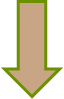 because they
3 verbs
3
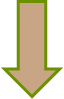 For me they are …
Friends
Helpers
The definition to the 1-st word
4
exciting,  great,  splendid, difficult, boring, dynamic, marvelous, useless, unusual
The lesson
1
was
2 adjectives
2
read, wrote, spoke, listened, talked, sang, danced, learnt, found out, recalled, trained
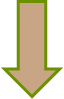 because we
3 verbs
3
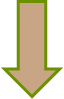 For me this lesson is …
joy, sadness,  boredom, knowledge, opportunity
The definition to the 1-st word
4
At home
Describe your days in the eco-camp.
What other friendly  environment solutions can you suggest?
Thank  you!
список электронных ресурсов
http://bicyclegasoline.deviantart.com/art/Letterpress-Earth-without-art-is-just-Eh-313332452
https://myspace.com/earthwalker_paul_coleman/mixes
http://mitalexfoto.ru/
http://cs630922.vk.me/v630922217/1e364/R7LhnX3ed9U.jpg
https://www.youtube.com/watch?v=BPwL_H6okqI